Lorenz gauge Kerr self-force via elliptic PDEs
https://arxiv.org/abs/2206.07031
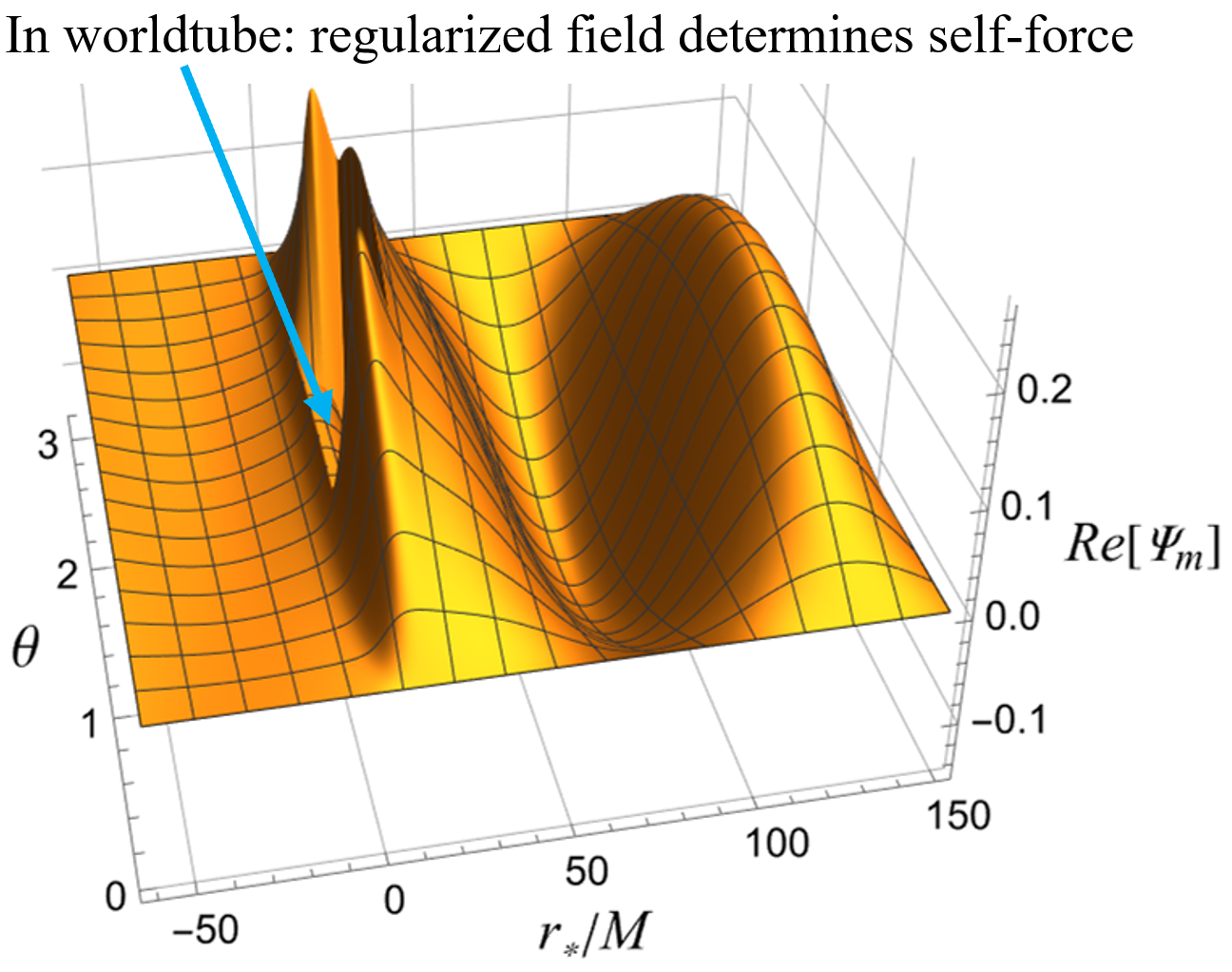 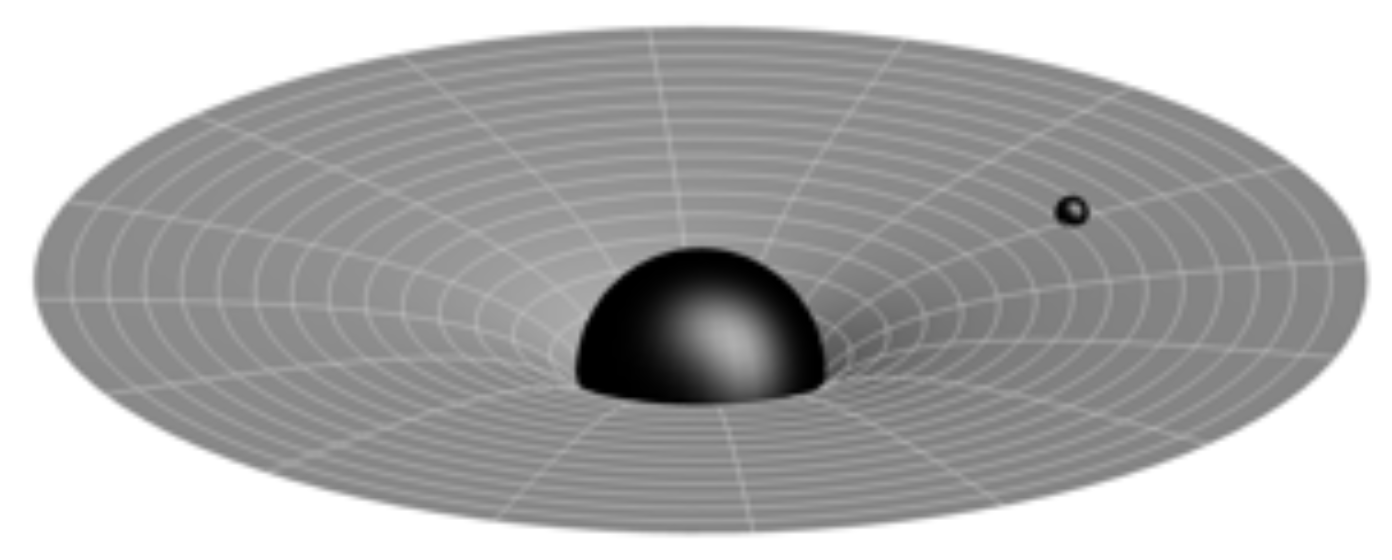 Tommy Osburn, tosburn@geneseo.edu 
State University of New York at Geneseo


In collaboration with Nami Nishimura
University of Maryland/AEI Potsdam
Background
Baker et al.
Extreme Mass-Ratio Inspirals (EMRIs) are important gravitational wave sources for LISA
Precision parameter estimation/science will require templates with orbital phase error << 1 radian
Broad approach: Black Hole Perturbation Theory and Self-Force with higher order effects
Needed higher order effects include conservative self-force and 2nd order dissipative self-force
2nd order implemented for Schwarzschild     (Wardell et al.2021, see Warburton’s presentation), but Kerr 2nd order self-force needs development
2nd order self-force understood in Lorenz gauge, but prior Kerr work had instabilities (Dolan et al. 2013)
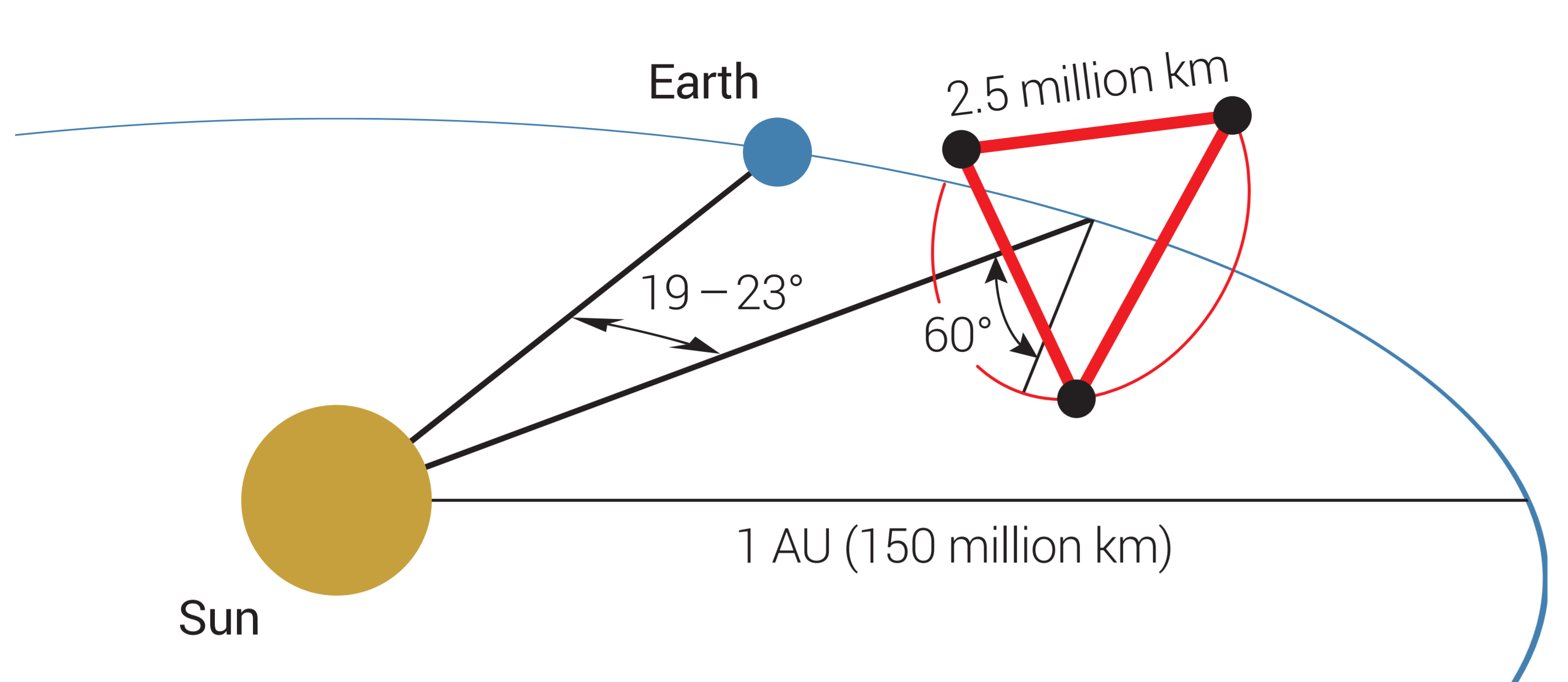 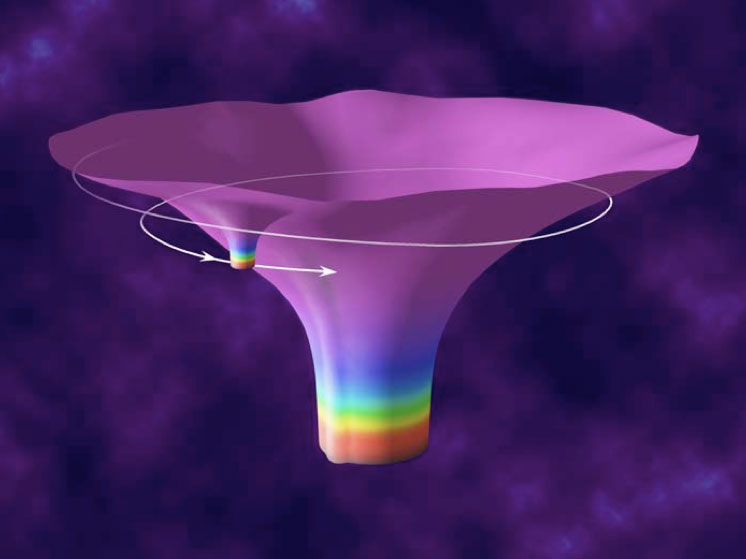 NASA
Overview
radiation gauge/GHZ
(Toomani et al. 2022)
(Green et al. 2020)
Alternate start: separable Teukolsky equation
Start: non-separable Lorenz gauge field equations for Kerr
Goal: calculate 1st order gravitational self-force for Kerr in Lorenz gauge  (then try 2nd order later)
Situation: field equations not directly separable (but, Dolan et al. 2021 → Lorenz gauge via Teukolsky)
Strategy: Separate φ  but do not separate θ                         					 solve PDEs ↵
Past work: Time domain ⟶ Hyperbolic PDEs, encountered time instabilities (Dolan et al. 2013)
Our approach: Frequency domain ⟶ Elliptic PDEs with r  and θ  derivatives, no time instabilities
This work: Develop elliptic PDE techniques by finding self-force for circular motion in Kerr spacetime with scalar fields first and then Lorenz gauge gravity
(see talks by Sam, Bourg Nasipak, & Franchini )
this work: frequency domain
time domain
?
(Thornburg, Capra 2022)
(see talk by Dolan)
1st order Kerr Lorenz gauge self-force
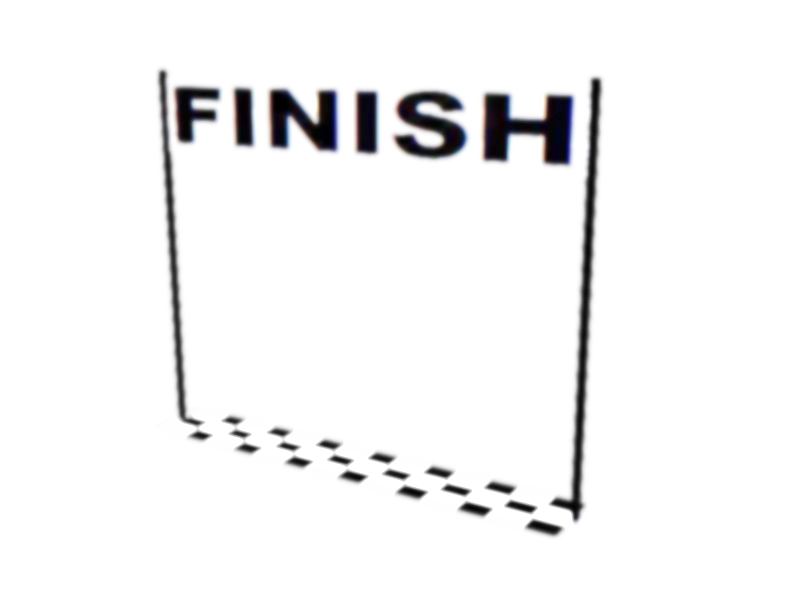 2nd order Kerr self-force
Future work
EMRI templates for LISA
Scalar field in Kerr via elliptic PDEs:
Start from prior time-domain analyses (Dolan et al. 2011, Thornburg et al. 2017),    but enter frequency-domain
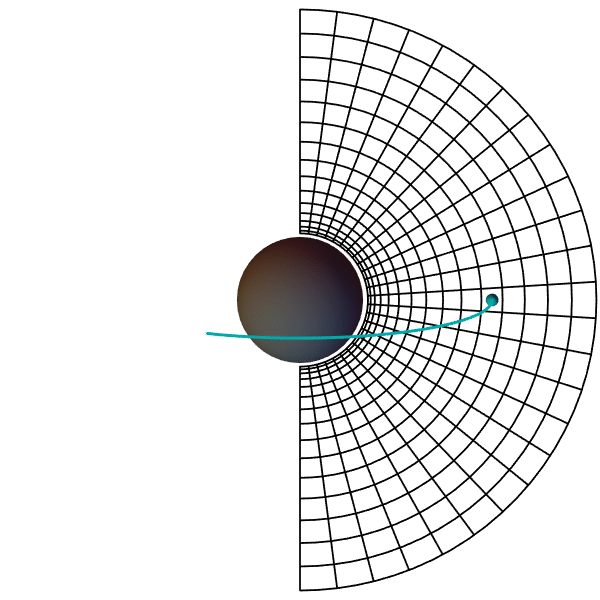 Numerical solution: Finite difference method
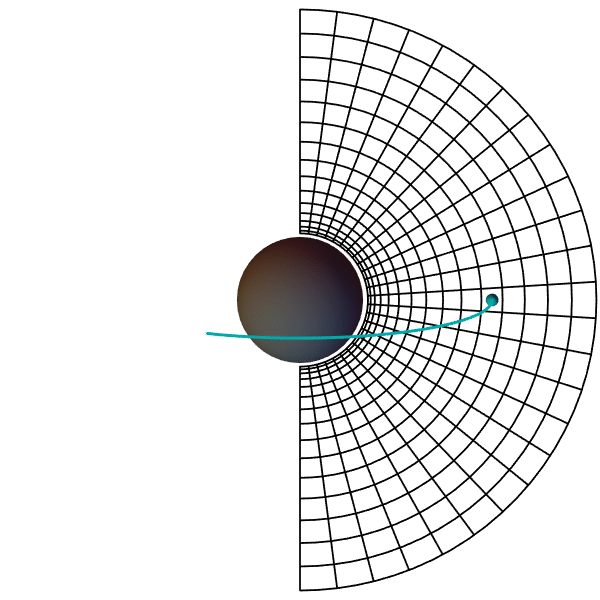 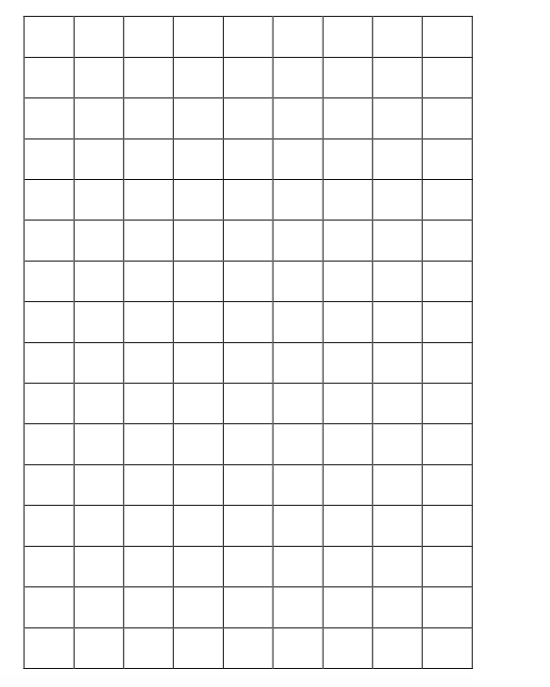 θ
r*
Vector of unknowns
Numerical solution: Finite difference method
System of algebraic equations
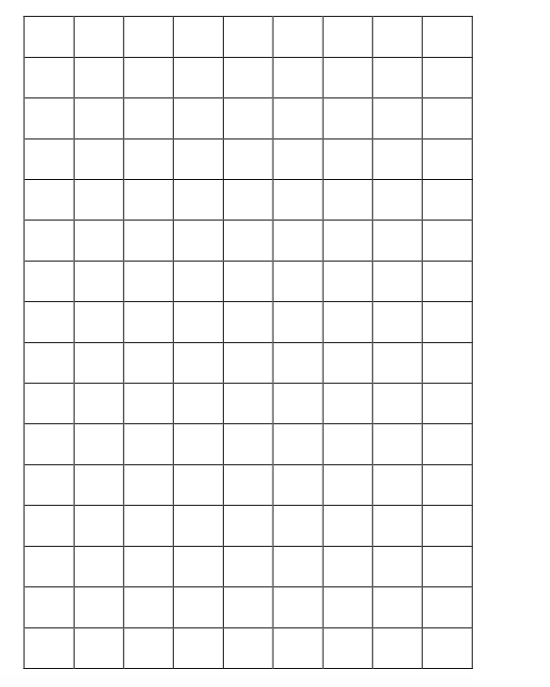 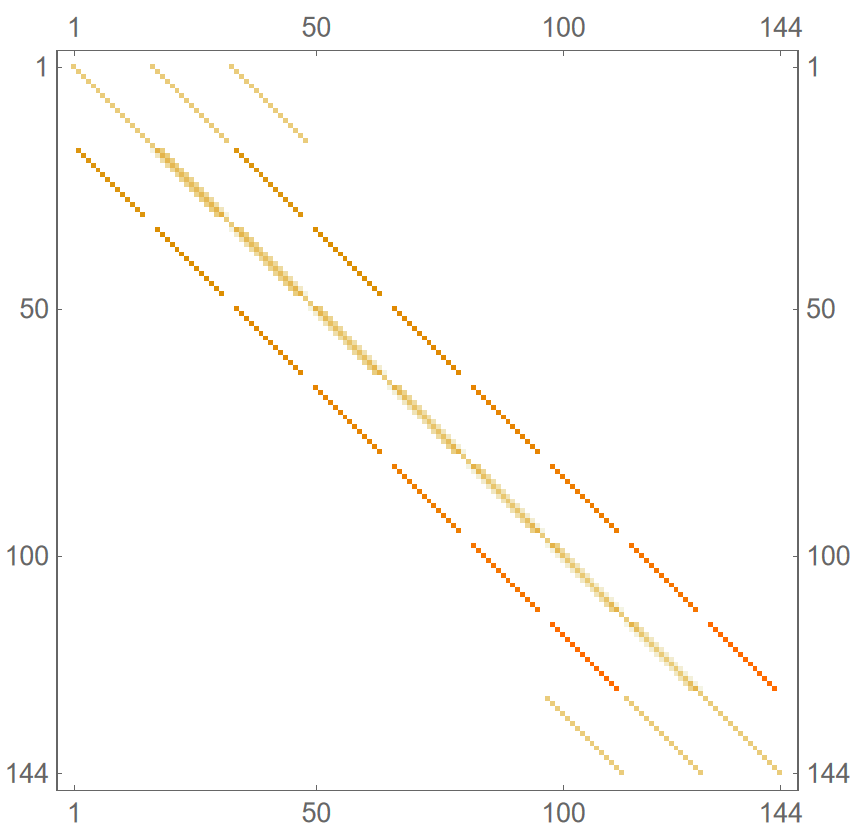 θ
Vector of unknowns
How to handle source?
r*
Linear system with sparse matrix
Self-force regularization: Effective source method
Field from point source blows up:
m = 1
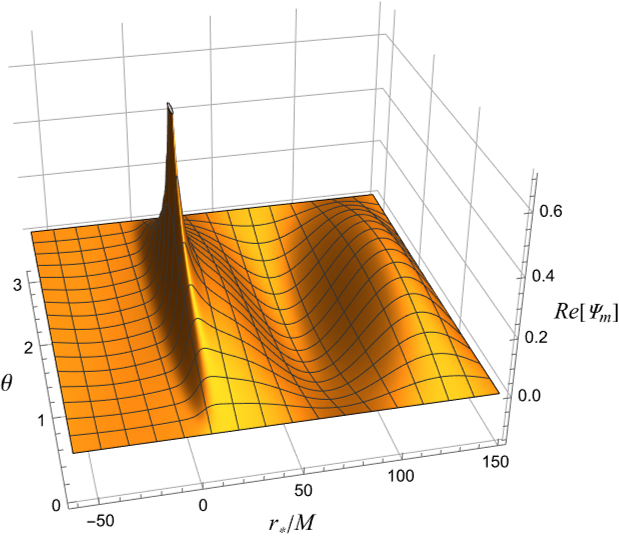 (see talk by Leather)
Issue: don’t have boundary condition
Self-force regularization: Effective source method
code by Wardell
do have boundary condition
m = 1
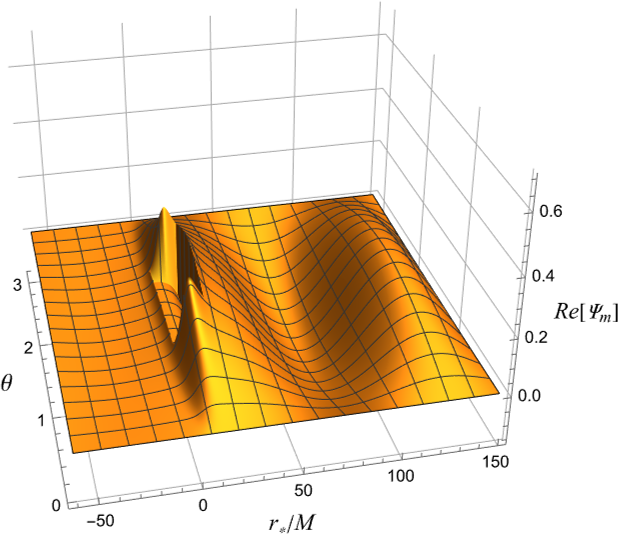 Scalar self-force calculations converge and agree
https://arxiv.org/abs/2206.07031
r0 = 6M,       a = 0.5M
Convergence of sum over m-modes
Convergence with decreasing Δr*  and Δθ
Convergence with increasing r*max
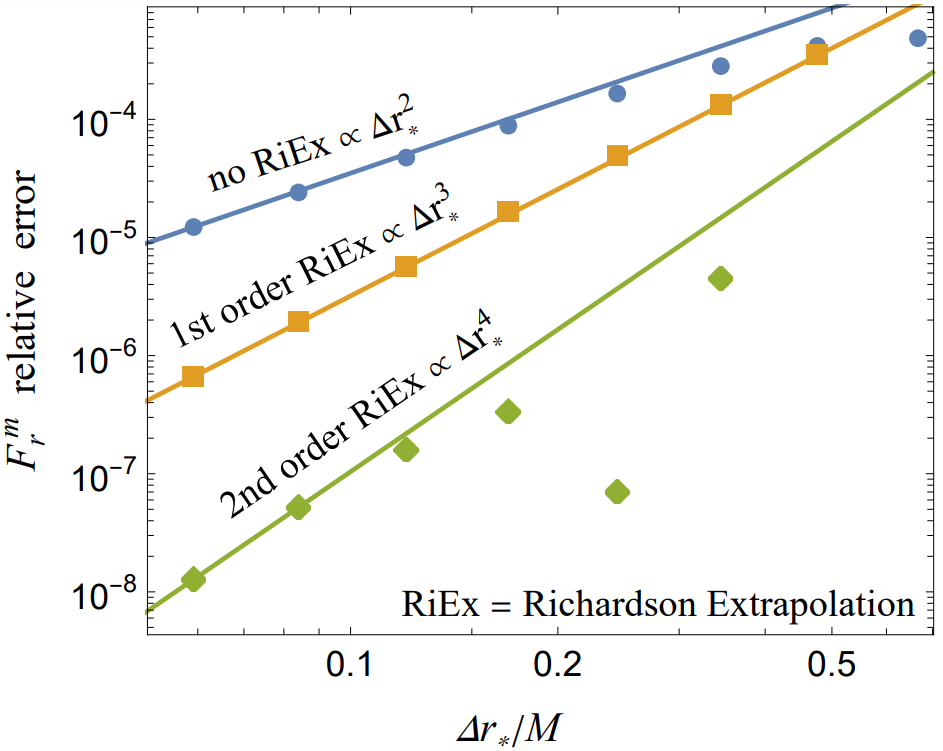 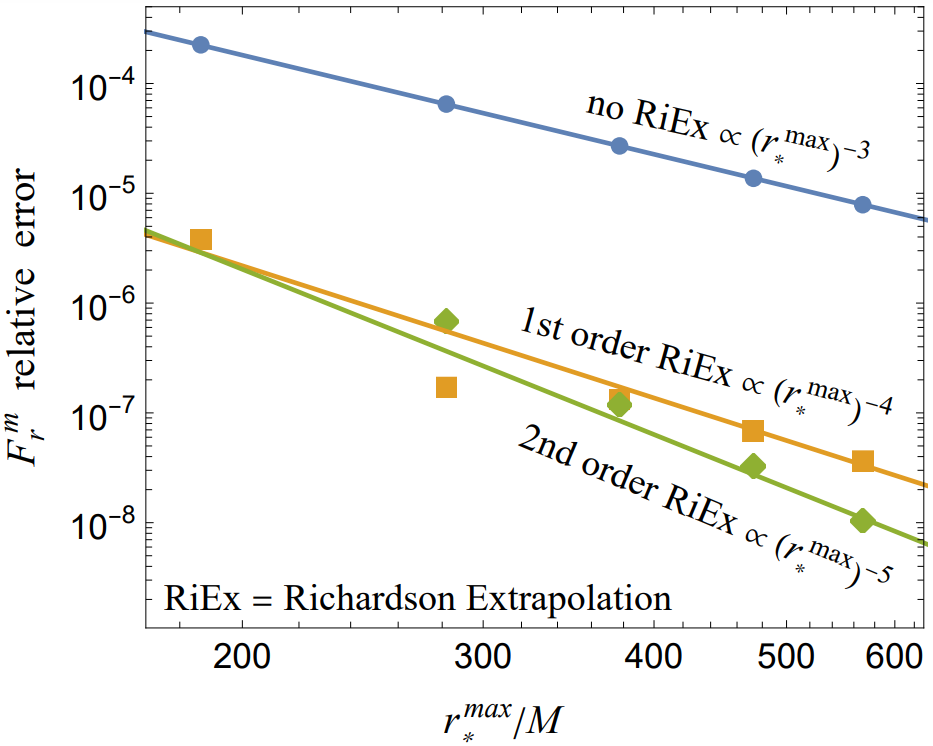 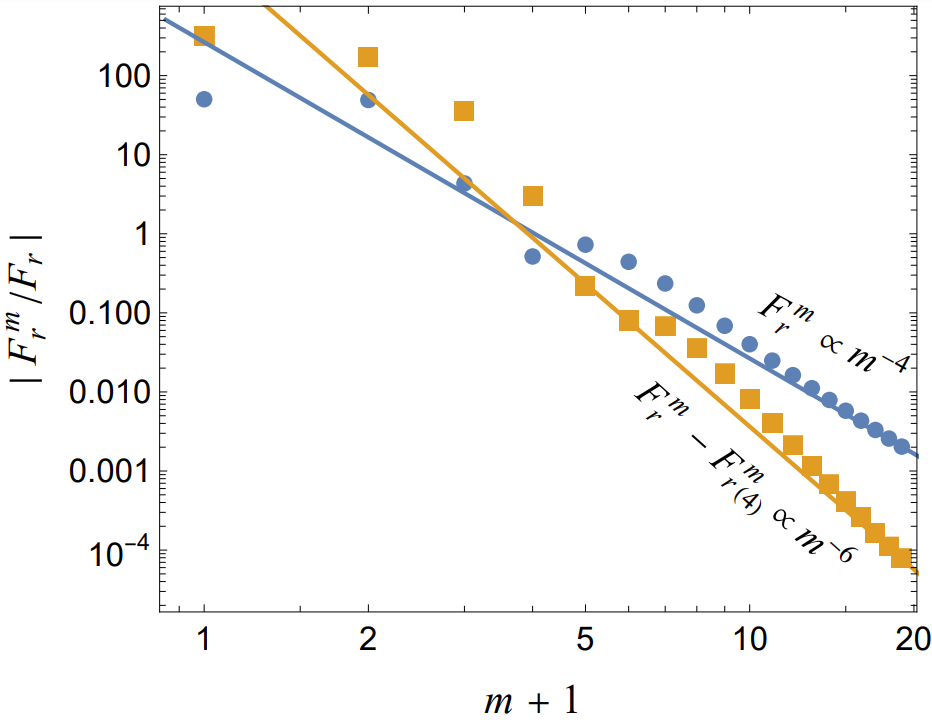 hyperboloidal slicing to eliminate this obstacle?
m –mode
regularization
Parameters
(Heffernan et al. 2014)
(see talk by Macedo)
m = 1
m = 1
In progress: Lorenz gauge metric perturbations
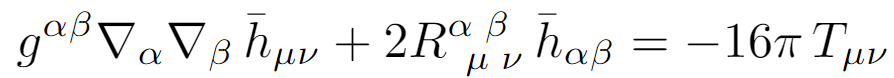 Find m-modes of metric perturbation:
At each position, solve for the 10 metric components (following Dolan and Barack, use adv Eddington-Finkelstein comps w/  r  factors):
Lorenz gauge field equations can be written in the following form:


For simplicity, carry over methods from scalar project (2nd-order finite difference, effective source code from Barry Wardell, etc.)
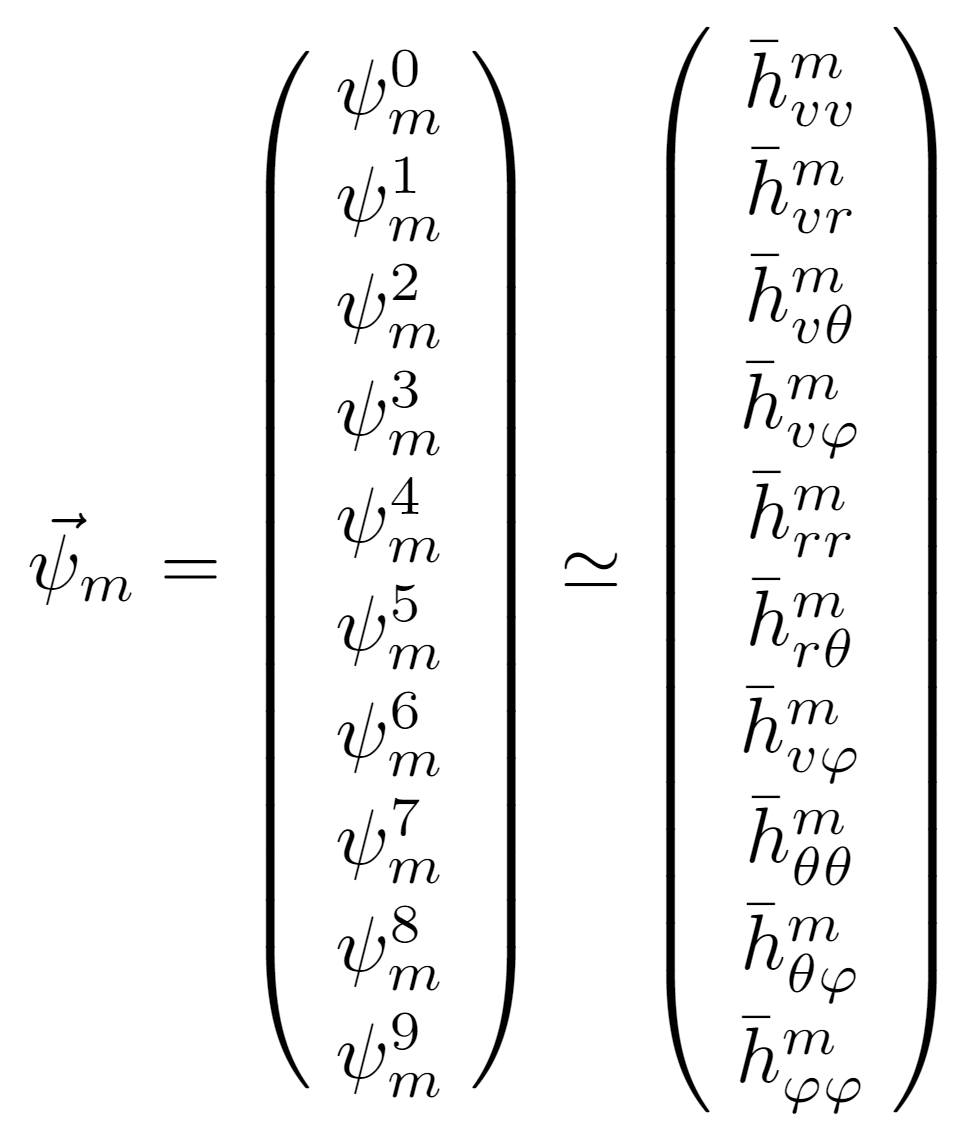 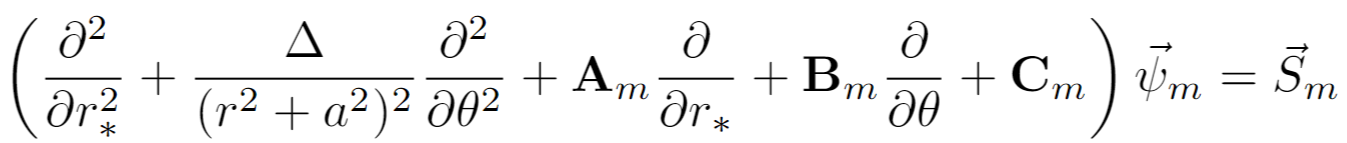 Early results: Lorenz gauge metric perturbation
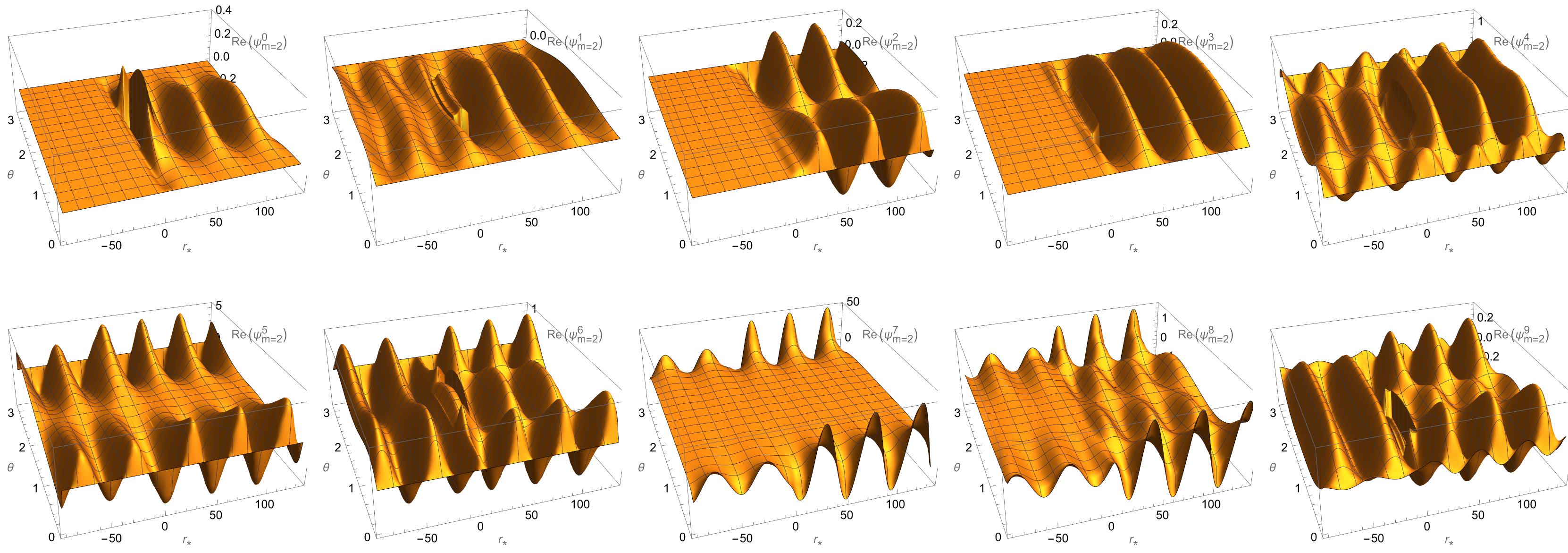 Have the m=1 issues been resolved?
m = 2 ,		a = 0 ,		r0 = 6M
No time instability, but m=1 grows badly with r…
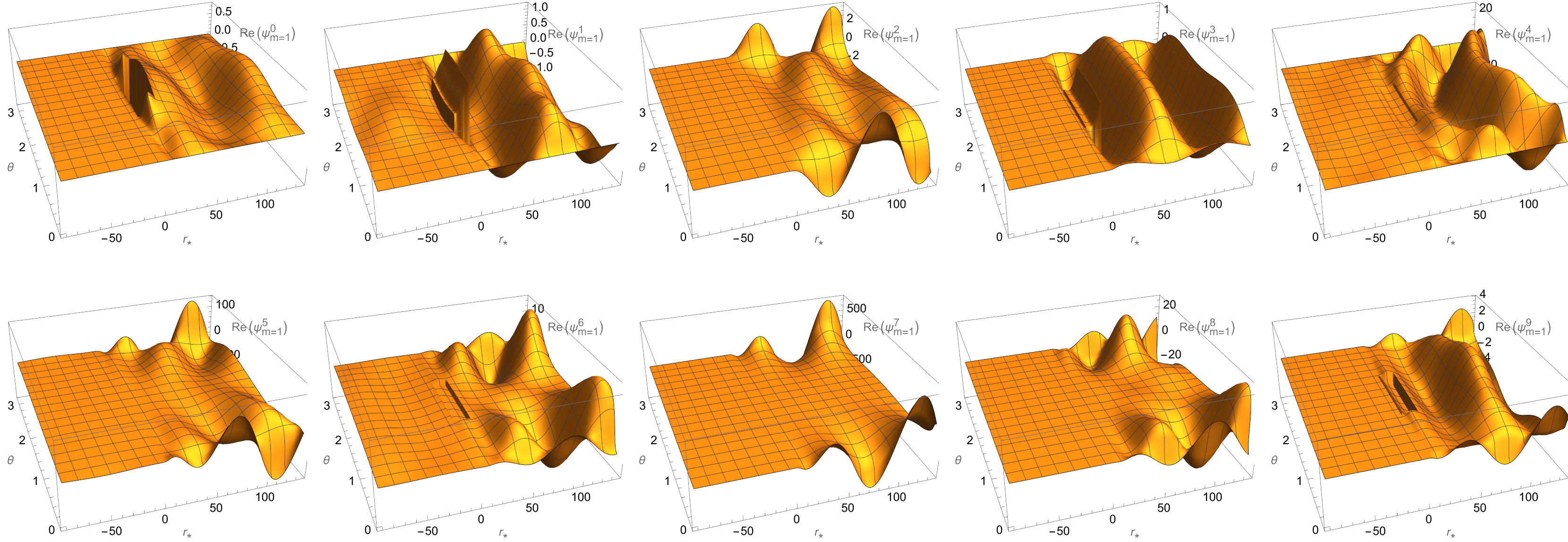 m = 1 ,		a = 0 ,		r0 = 6M
Needs more investigation…
Concluding notes and summary
Acknowledgements
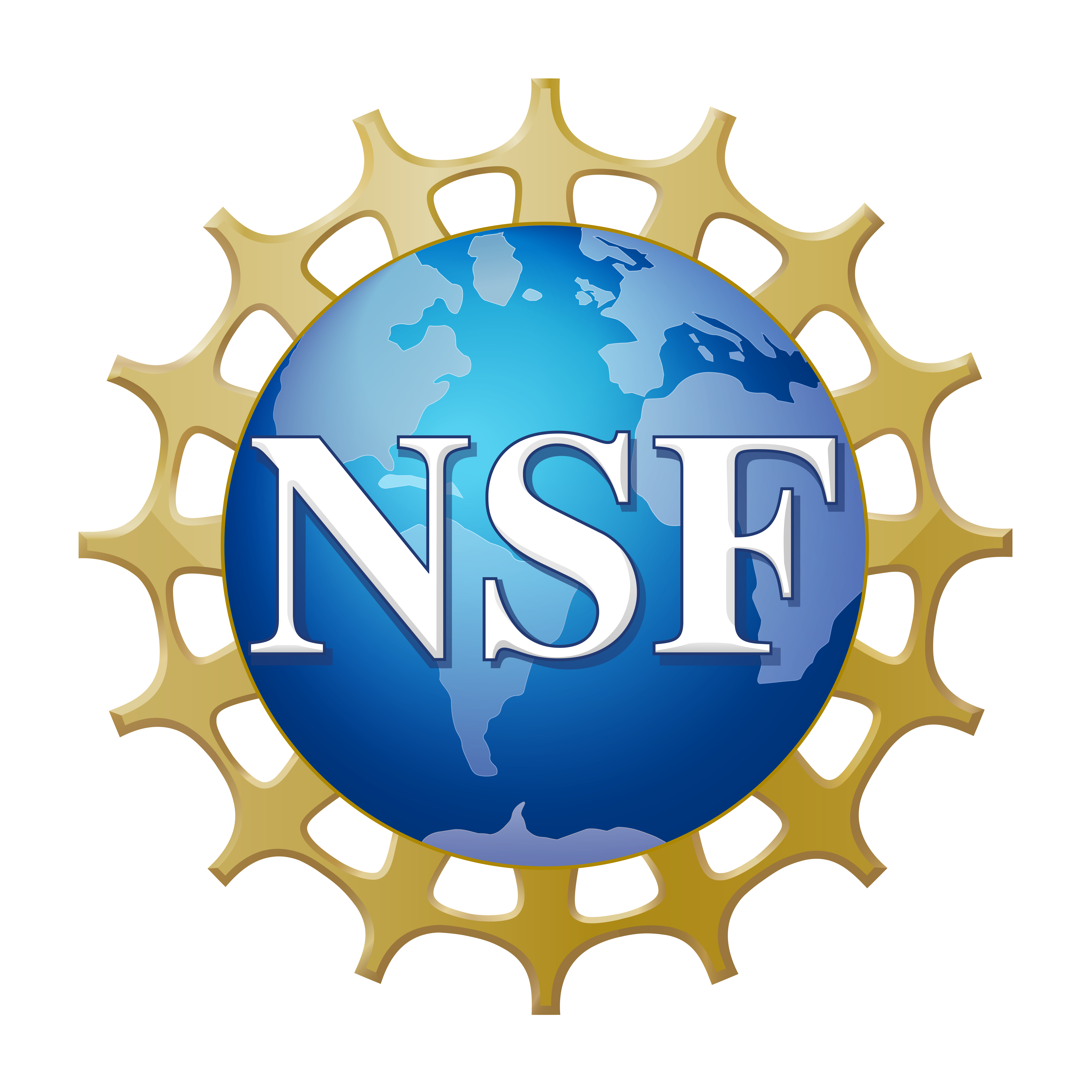 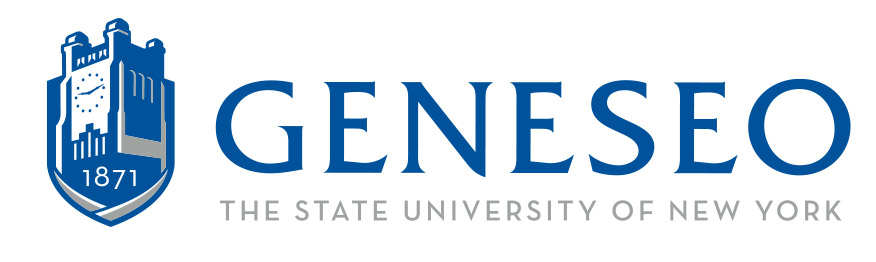 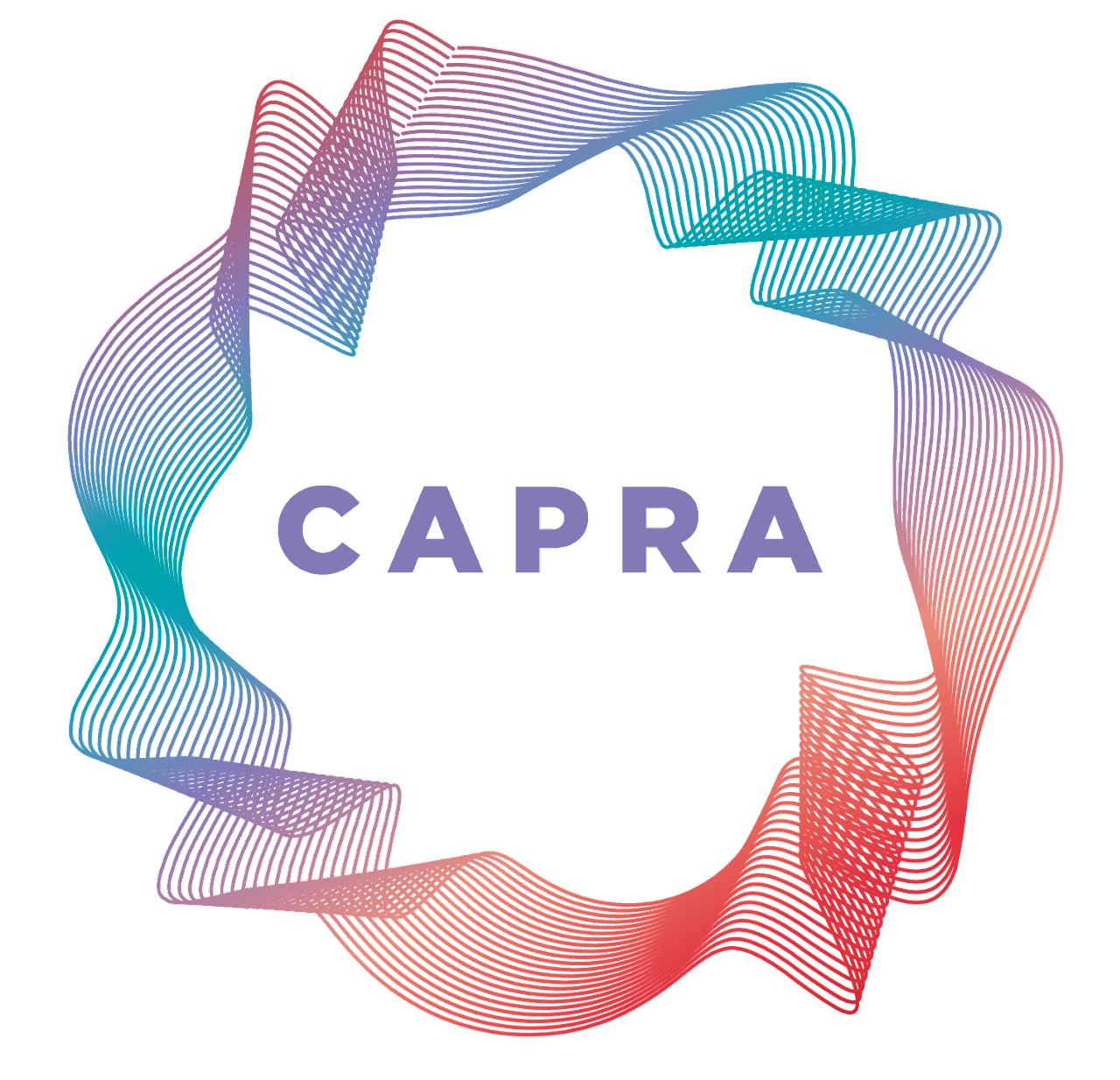 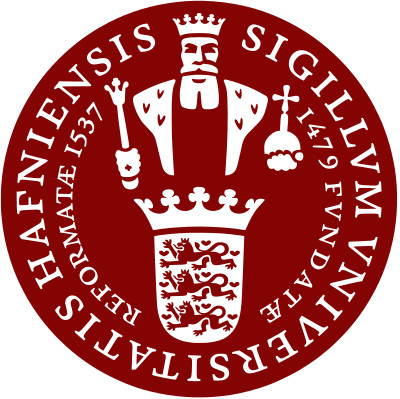 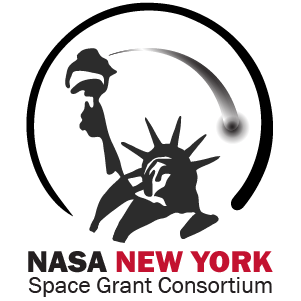 Large r* analysis:
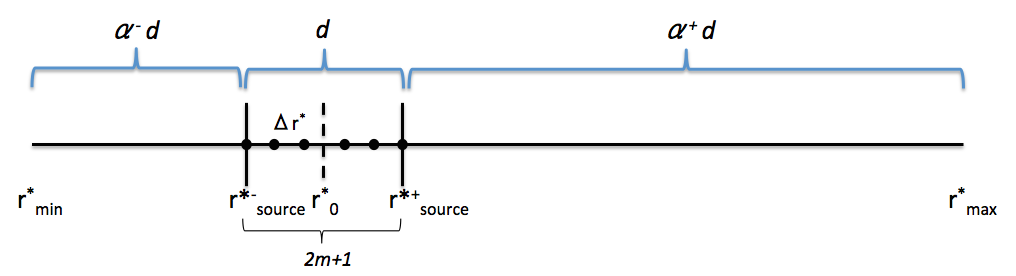 Bayliss-Turkel type boundary conditions